Chapter 2
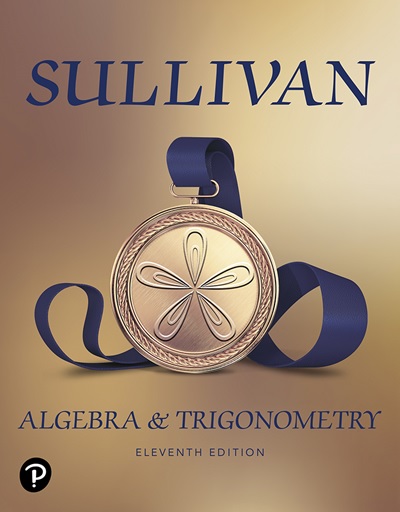 Graphs
Section 2.2
Graphs of Equations in Two Variables; Intercepts; Symmetry
Objectives
Graph Equations by Plotting Points
Find Intercepts from a Graph
Find Intercepts from an Equation
Test an Equation for Symmetry with Respect to the x-Axis, the y-Axis, and the Origin
Know How to Graph Key Equations
Graph Equations by Plotting Points
An equation in two variables, say x and y, is a statement in which two expressions involving x and y are equal. 
The expressions are called the sides of the equation.
Any values of x and y that result in a true statement are said to satisfy the equation.
The graph of an equation in two variables x and y consists of the set of points in the xy-plane whose coordinates (x, y) satisfy the equation.
Example 1: Determining Whether a Point Is on the Graph of an Equation (1 of 2)
Determine whether the points are on the graph of the equation 3x – y = 9.
(a) (3, 2) 		(b) (2, –3) 

(a) For the point (3, 2), check to see whether 	x = 3, y = 2 satisfies the equation 3x – y = 9.
3x – y = 3(3) − 2 = 9 − 2 = 7  9
The equation is not satisfied, so the point (3, 2) is not on the graph.
Example 1: Determining Whether a Point Is on the Graph of an Equation (2 of 2)
(b) For the point (2, −3), check to see whether x = 2, y = −3 satisfies the equation 3x − y = 9.
3x − y = 3(2) − (−3) = 6 + 3 = 9 = 9
     The equation is satisfied, so the point (2, −3) is on the graph.
Example 2: Graphing an Equation by Plotting Points (1 of 2)
Graph the equation y = –3x + 3
The graph consists of all points (x, y) that satisfy the equation. To locate some of these points, assign some numbers to x, and find the corresponding values for y.
Example 2: Graphing an Equation by Plotting Points (2 of 2)
By plotting these points and then connecting them, we obtain the graph (a line) of the equation y = –3x + 3, as shown below.
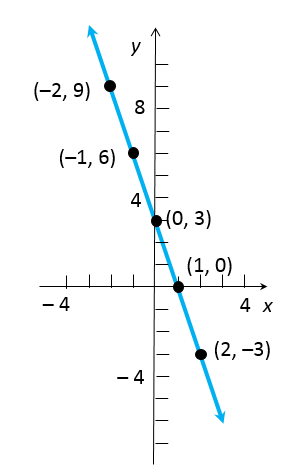 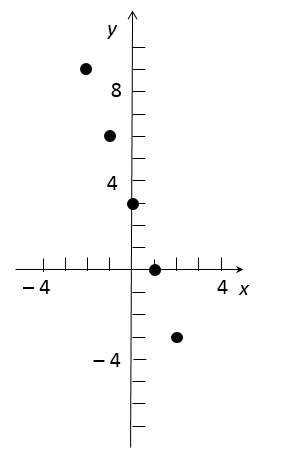 y = –3x + 3
Example 3: Graphing an Equation by Plotting Points (1 of 2)
Graph the equation:

The table provides several points on the 
graph of
Example 3: Graphing an Equation by Plotting Points (2 of 2)
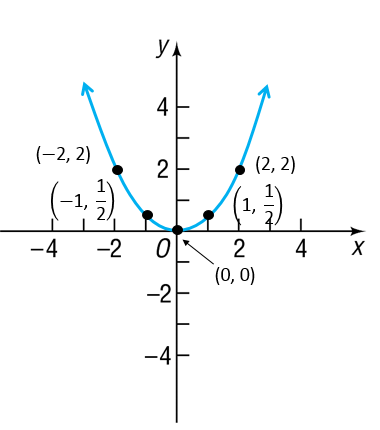 Plotting these points and connecting them with a smooth curve gives the graph (a parabola) shown in the figure.
Intercepts
The points, if any, at which a graph crosses or touches the coordinate axes are called the intercepts of the graph.
The x-coordinate of a point at which the graph crosses or touches the x-axis is an x-intercept, and the y-coordinate of a point at which the graph crosses or touches the y-axis is a y-intercept.
Intercepts
For a graph to be complete, all its intercepts must be displayed.
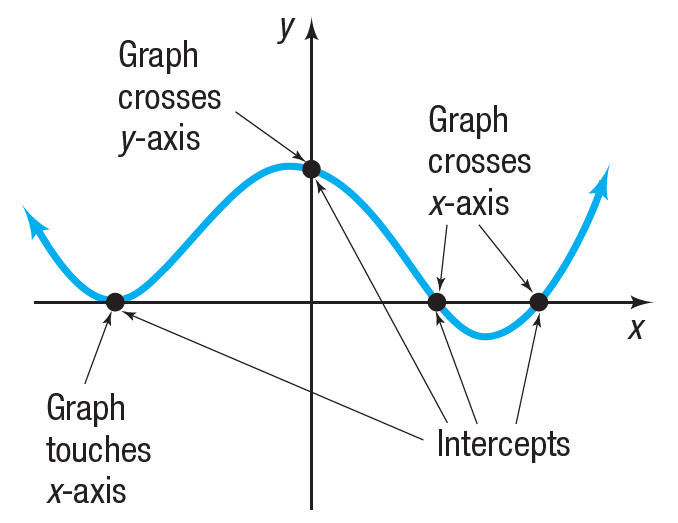 Example 4: Finding Intercepts from a Graph
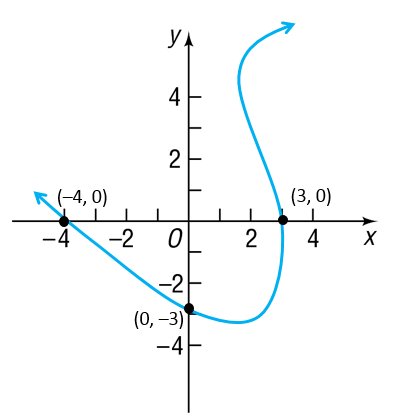 Find Intercepts from an Equation
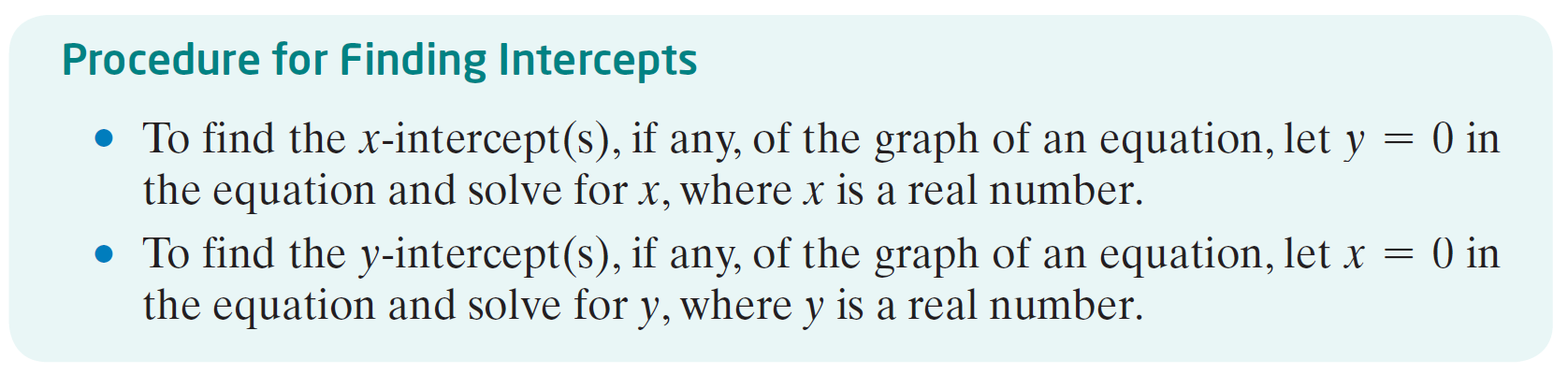 Example 5: Finding Intercepts from an Equation (1 of 3)
Find the x-intercept(s) and the y-intercept(s) of the graph of y = x2 – 9. then graph y = x2 – 9 by plotting points.
To find the x-intercept(s), let y = 0 and obtain the equation
		x2 – 9 = 0



The equation has two solutions, 3 and –3. 
The x-intercepts are 3 and –3.
(x – 3)(x + 3) = 0
x – 3 = 0   or   x + 3 = 0
x = 3   or         x = –3
Example 5: Finding Intercepts from an Equation (2 of 3)
To find the y-intercept(s), let x = 0 in the equation.
y = x2 – 9 
y = 02 – 9
			    y = –9

The y-intercept is –9.
Example 5: Finding Intercepts from an Equation (3 of 3)
Since x2 > 0 for all x, we deduce from the equation y = x2 – 9 that y > –9 for all x. This information, the intercepts, and the points from the table below enable us to graph y = x2 – 9.
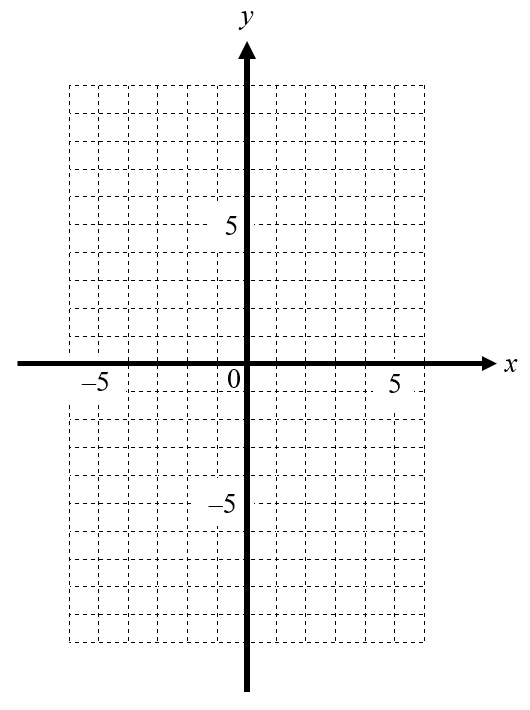 Test an Equation for Symmetry with Respect to the x-Axis
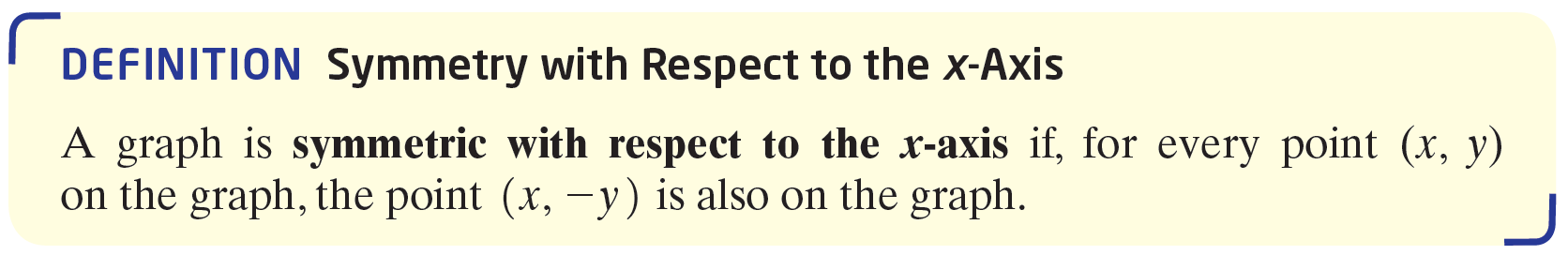 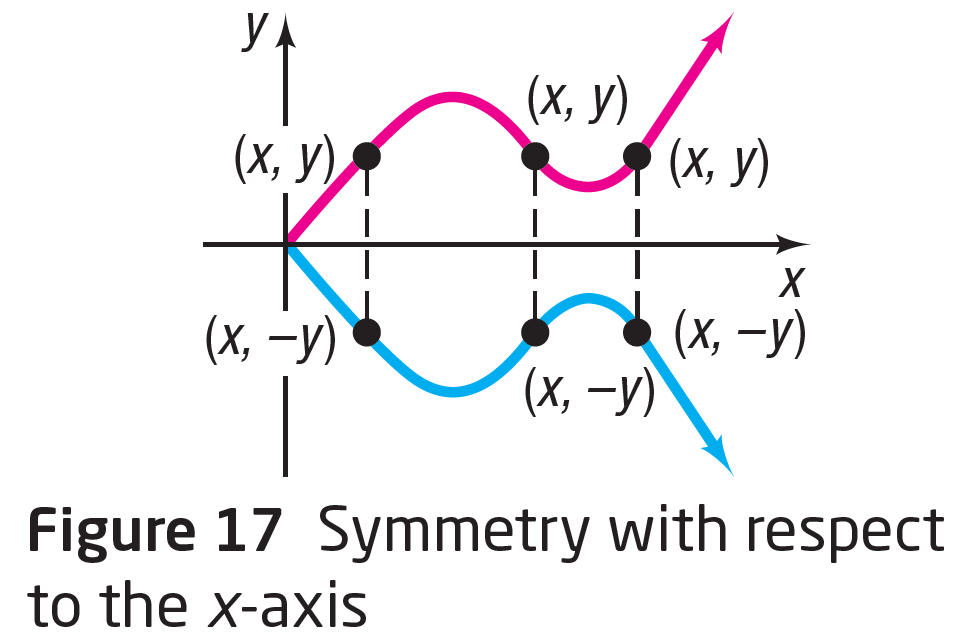 Symmetry with respect to the x-axis
Example 6: Points Symmetric with Respect to the x-Axis
If a graph is symmetric with respect to the x-axis, and the point (5, 3) is on the graph, then the point (5, –3) is also on the graph.
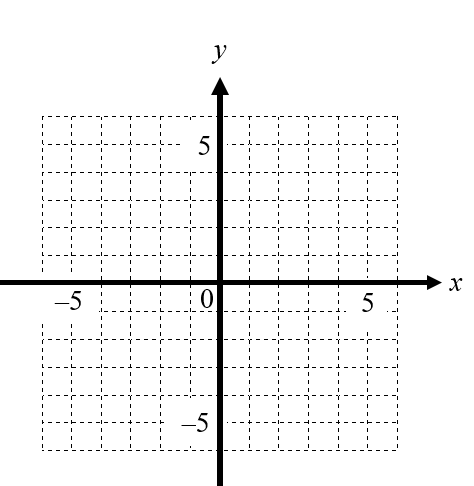 Test an Equation for Symmetry with Respect to the y-Axis
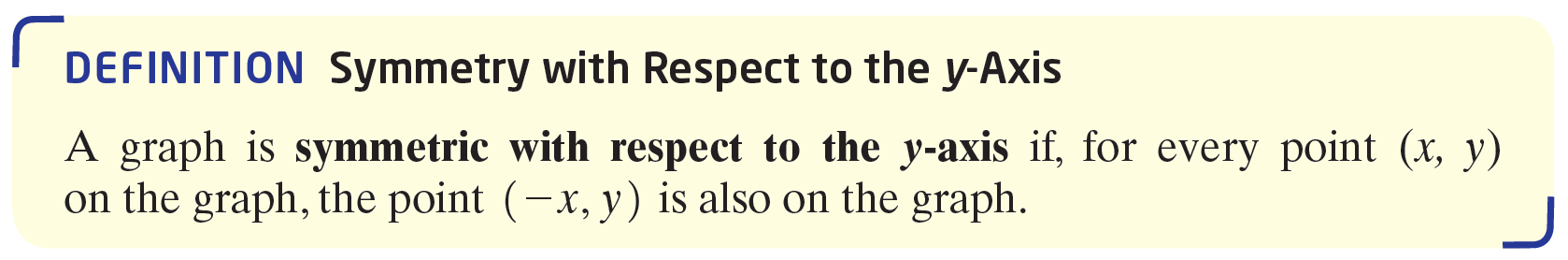 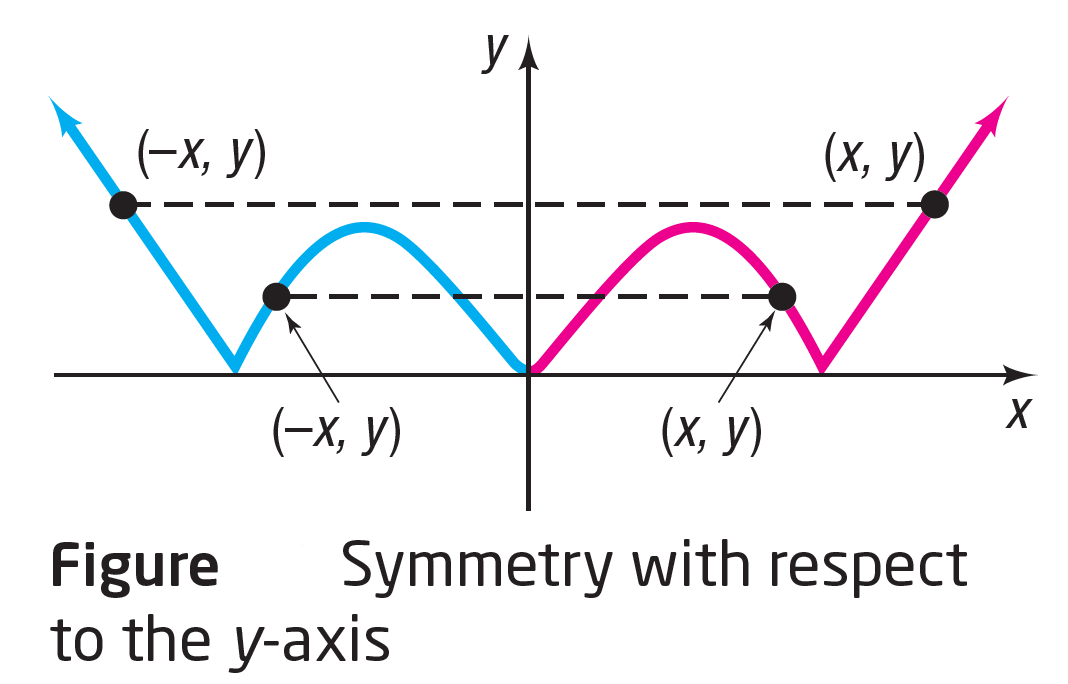 Symmetry with respect to the y-axis
Example 7: Points Symmetric with Respect to the y-Axis
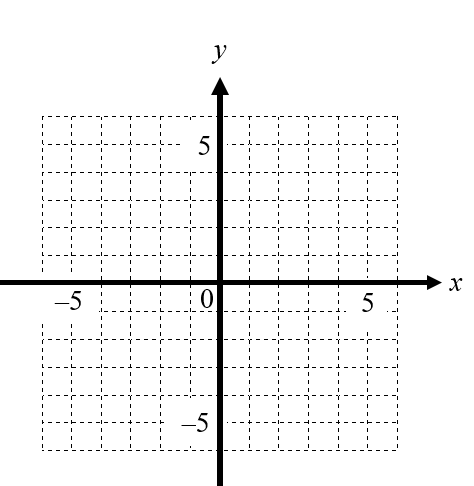 Test an Equation for Symmetry with Respect to the Origin
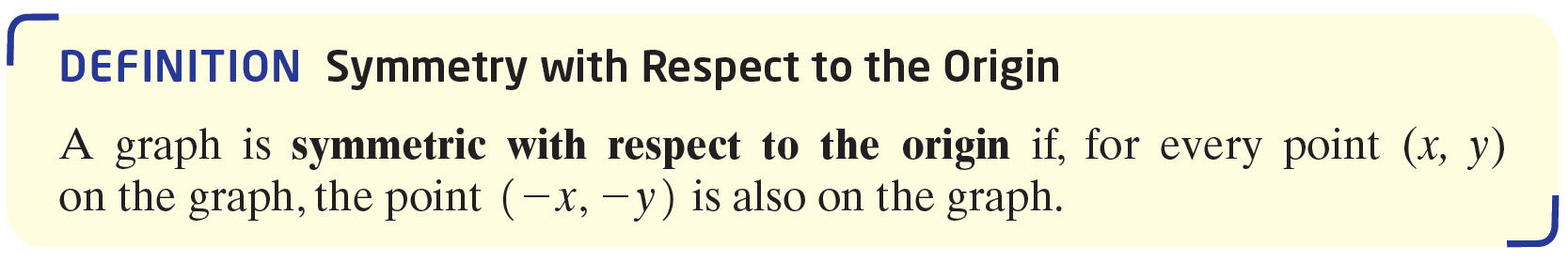 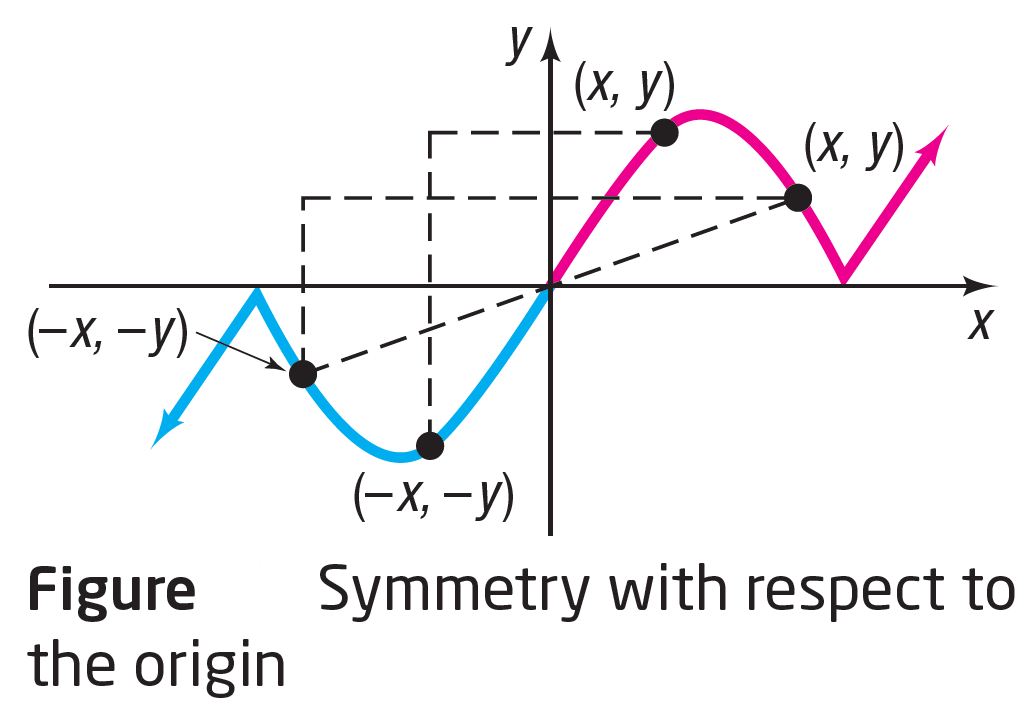 Symmetry with respect to the origin
Example 8: Points Symmetric with Respect to the Origin
If a graph is symmetric with respect to the origin, and the point (5, 3) is on the graph, then the point (–5, –3) is also on the graph.
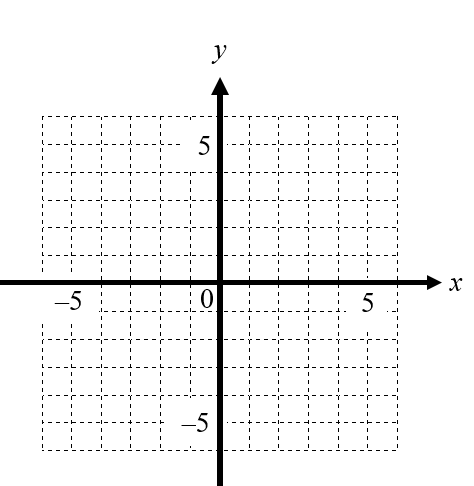 Test for Symmetry
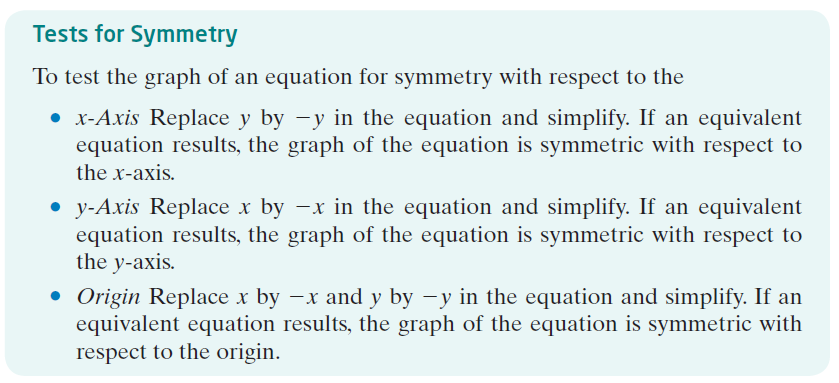 Example 9: Testing an Equation for Symmetry (1 of 2)
Test 9x2 + 16y2 = 25 for symmetry.

x-Axis: 	To test for symmetry with respect to the x-axis, replace y by –y. 
	Since 9x2 + 16(–y)2 = 25 is equivalent to 9x2 + 16y2 = 25, the graph of the equation is symmetric with respect to the x-axis.
Example 9: Testing an Equation for Symmetry (2 of 2)
y-Axis: 	To test for symmetry with respect to the y-axis, replace x by –x. 
	Since 9(–x)2 + 16y2 = 25 is equivalent to 9x2 + 16y2 = 25, the graph of the equation is symmetric with respect to the y-axis.
Origin: 	To test for symmetry with respect to the origin, replace x by –x and y by –y. 
	Since 9(–x)2 + 16(–y)2 = 25 is equivalent to 9x2 + 16y2 = 25, the graph of the equation is symmetric with respect to the origin.
Example 10: Testing an Equation for Symmetry (1 of 3)
Test                 for symmetry.

x-Axis: 	To test for symmetry with respect to the x-axis, replace y by –y. Since                 is not equivalent to                  the graph of the equation is not symmetric with respect to the x-axis.
Example 10: Testing an Equation for Symmetry (2 of 3)
y-Axis: 	To test for symmetry with respect to the y-axis, replace x by –x. Since
                 			           is equivalent to          		 , the graph of the equation is symmetric with respect to the y-axis.
Example 10: Testing an Equation for Symmetry (3 of 3)
Origin: 	To test for symmetry with respect to the origin, replace x by –x and y by –y. 






Since the result is not equivalent to the original equation, the graph is not symmetric with respect to the origin.
Example 11: Graphing the Equation y = x3 by Finding Intercepts and Checking for Symmetry (1 of 4)
Graph the equation y = x3 by plotting points. Find any intercepts and check for symmetry first.
First, find the intercepts. When x = 0, then y = 0; and when y = 0, then x = 0. The origin (0, 0) is the only intercept. Now test for symmetry.
Example 11: Graphing the Equation y = x3 by Finding Intercepts and Checking for Symmetry (2 of 4)
x-Axis: 	Replace y by –y. Since –y = x3 is not equivalent to y = x3, the graph of the equation is not symmetric with respect to the x-axis.
y-Axis: 	Replace x by –x. Since y = (–x)3 is not equivalent to y = x3, the graph of the equation is not symmetric with respect to the y-axis.
Origin: 	Replace x by –x and y by –y. Since –y = (–x)3 is equivalent to y = x3, the graph of the equation is symmetric with respect to the origin.
Example 11: Graphing the Equation y = x3 by Finding Intercepts and Checking for Symmetry (3 of 4)
To graph y = x3, use the equation to obtain several points on the graph. 
Because of the symmetry, we only need to locate points on the graph for which x  0.
Example 11: Graphing the Equation y = x3 by Finding Intercepts and Checking for Symmetry (4 of 4)
Since (1, 1) is on the graph, and the graph is symmetric with respect to the origin, the point(–1, –1) is also on the graph.
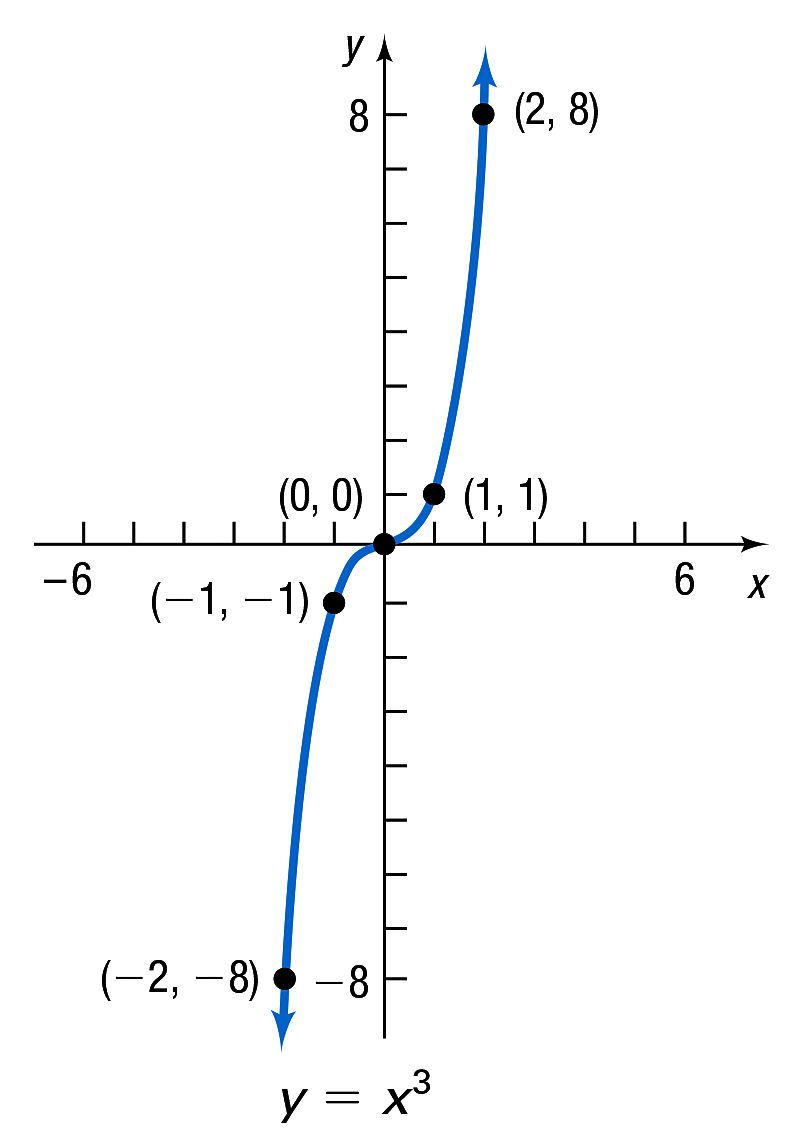 Example 12: Graphing the Equation x = y2 (1 of 3)
Example 12: Graphing the Equation x = y2 (2 of 3)
Because of the symmetry, start by finding points whose y-coordinates are non-negative. Then use the symmetry to find additional points on the graph. See the table. Plot these points and connect them with a smooth curve to obtain the figure.
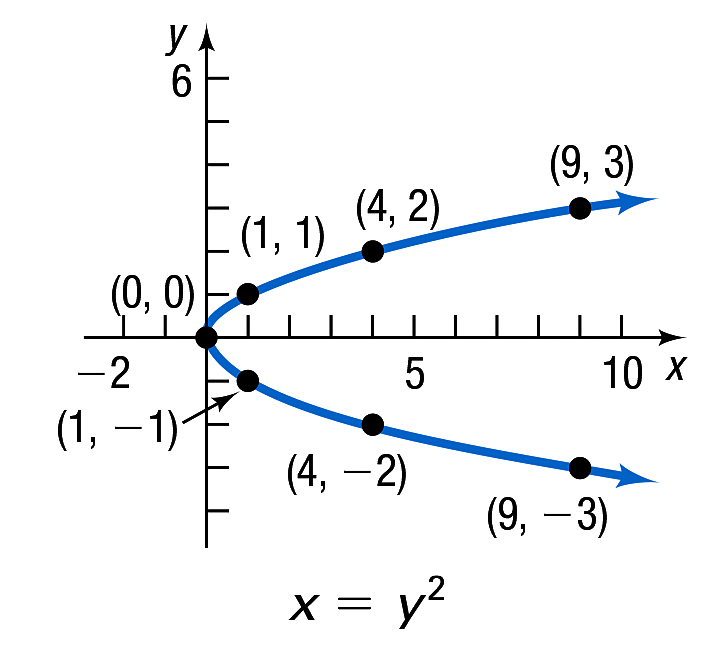 Example 12: Graphing the Equation x = y2  (3 of 3)
If we restrict y so that y  0, the equation x = y2, y  0, may be written equivalently as 	       The portion of the graph of x = y2 in quadrant I is therefore the graph of
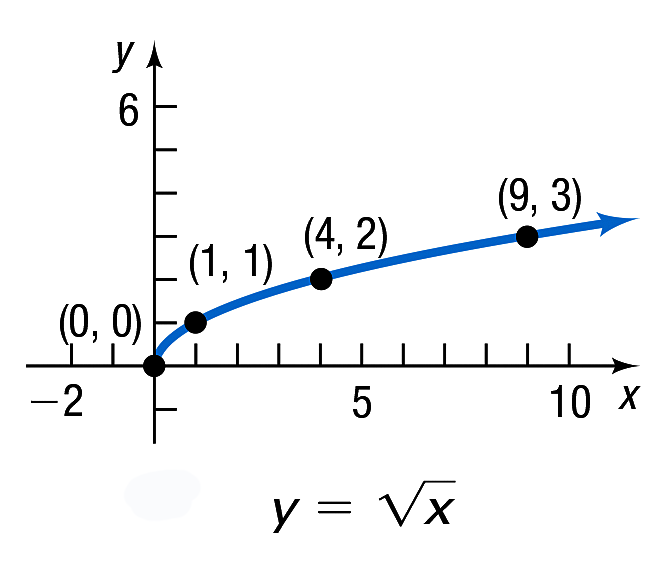 Example 13: Graphing the Equation             (1 of 3)
Graph the equation           Find any intercepts
and check for symmetry. 

Check for intercepts first. If we let x = 0, we obtain 0 in the denominator, which makes y undefined. We conclude that there is no y-intercept. If we let y = 0, 
we get the equation            which has no solution. 
We conclude that there is no x-intercept.
The graph of           does not cross or touch the 
coordinate axes.
Example 13: Graphing the Equation             (2 of 3)
Next check for symmetry:
x-Axis: 	Replacing y by –y yields              which is not
	equivalent to 
y-Axis: 	Replacing x by –x yields                      which is
	not equivalent to  
Origin: 	Replacing x by –x and y by –y yields
	which is equivalent to 
	The graph is symmetric with respect to the origin.
Example 13: Graphing the Equation             (3 of 3)
Use the equation to form the table, and obtain some points on the graph. The figure illustrates some of these 
points and the graph of
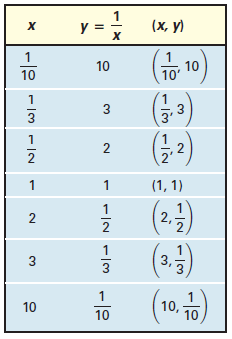 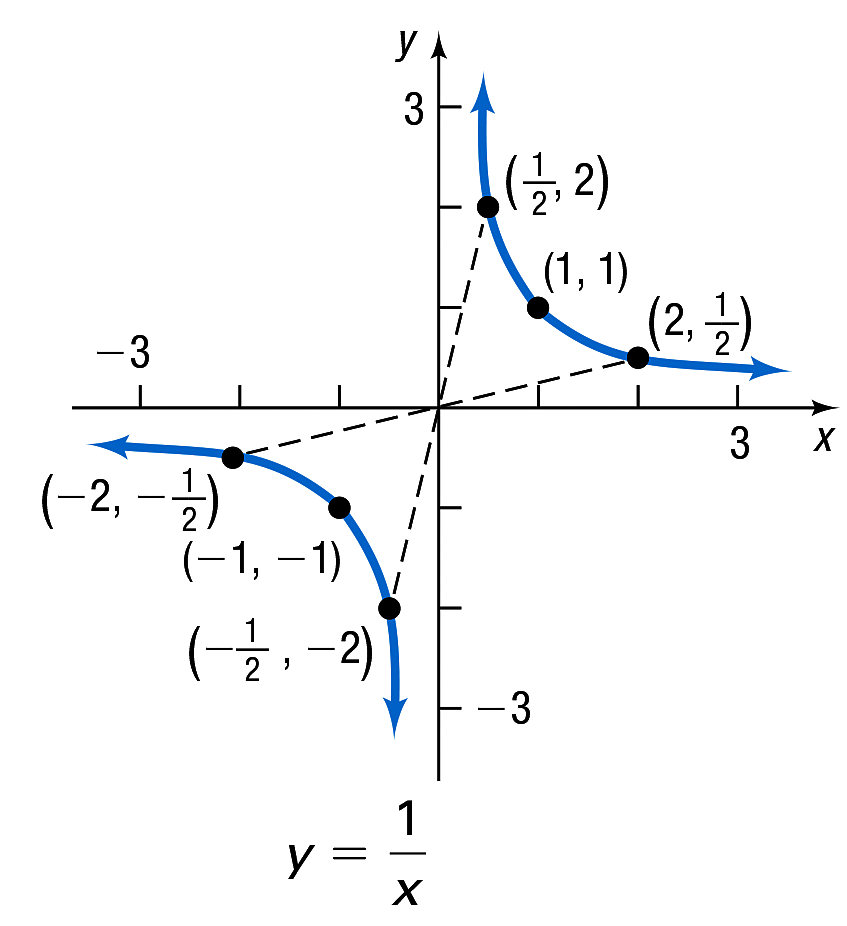